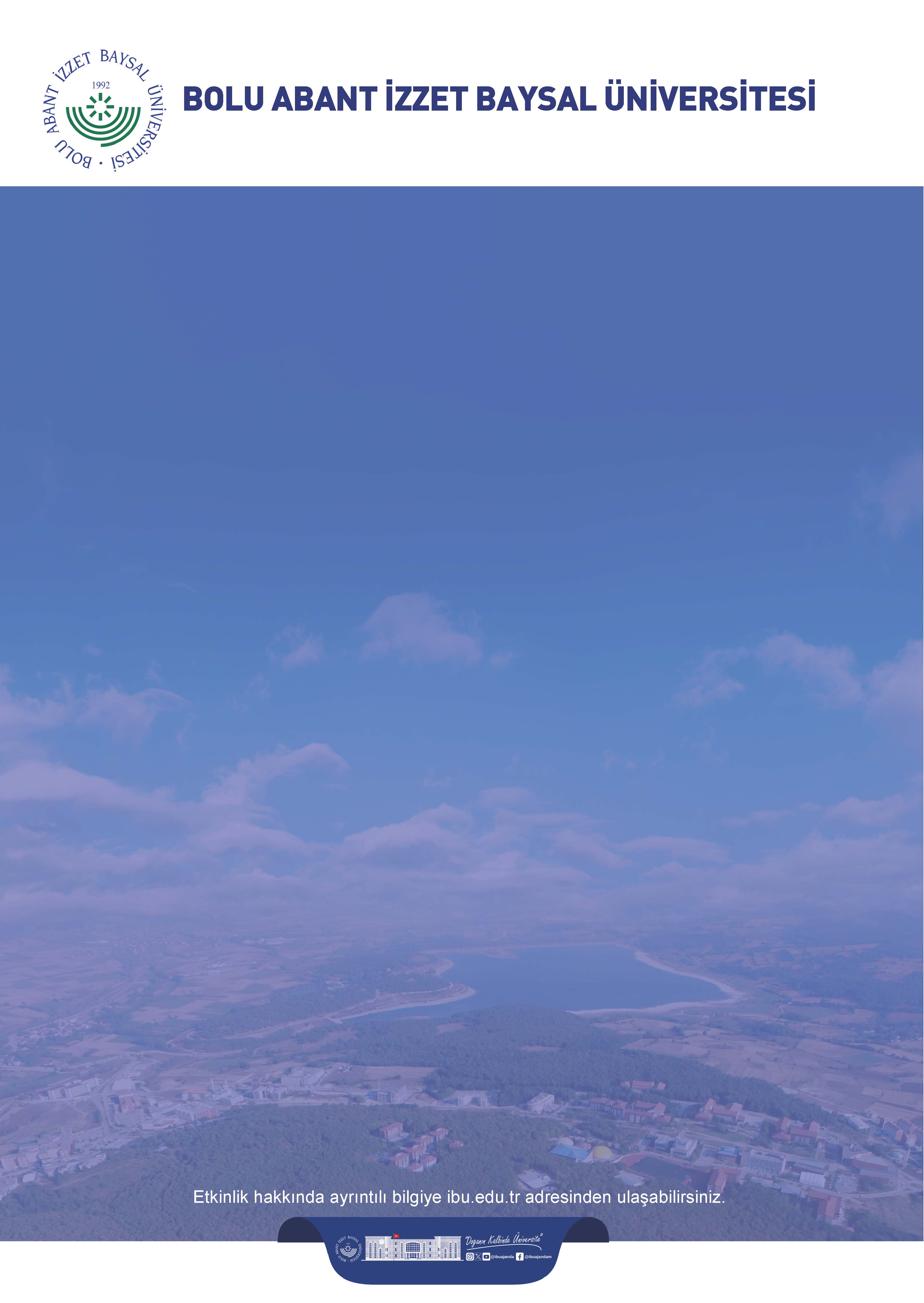 SAĞLIK BİLİMLERİ FAKÜLTESİ
FİZYOTERAPİ VE REHABİLİTASYON BÖLÜMÜ
4. SINIF BAHAR DÖNEMİ
KLİNİK UYGULAMA ORYANTASYON EĞİTİMİ
UYGULAMALI EĞİTİMLER KOMİSYONU 
Öğr. Gör. Özlem ÖZER
Öğr. Gör. Serkan SEVİM
24.02.2025                  10:00
DERSLİK 1